What Are Some Guidelines In Selecting
A CHURCH
Part 3
Sound Guidelines
A church which respects the authority of the Scriptures
A church that belongs to and pleases Christ
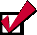 The Lord’s Church
Built at the right time: ~33 AD (Acts 2:47)
Built in the right place: Jerusalem (Acts 1:4; 2:5)
Built by the right person: Jesus (Matt. 16:18)
Uses the right rule: New Testament (Heb. 12:24)
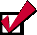 The Lord’s Church
worships in Spirit and Truth
Right One
Right Way
Right Mind
WORSHIPS IN SPIRIT AND TRUTH
“22 You worship what you do not know; we know what we worship, for salvation is of the Jews. 23 But the hour is coming, and now is, when the true worshipers will worship the Father in spirit and truth; for the Father is seeking such to worship Him. 24  God is Spirit, and those who worship Him must worship in spirit and truth” (Jn. 4:22-24)
TRUTH & SPIRIT
Collection: 
only on first day of the week (1 Cor. 16:1:2; in spirit, 2 Cor. 9:7)
Lord’s Supper: 
on every and only the first day of the week (Acts 20:7; in spirit, 1 Cor. 11:27-29)
When does the church where you are a member partake? 
weekly, monthly, quarterly, annually?
TRUTH & SPIRIT
Preaching: Acts 20:7; 2 Tim. 4:1-5; in spirit, 1 Cor. 9:16-18; Jer. 20:9; Acts 17:11
Prayer: Acts 2:42; Jn. 16:23-27; in spirit, Jas. 1:5-8
Singing: Eph. 5:19; Col. 3:16; etc.
without mechanical instruments
Song in Truth & Spirit
“speaking to one another in psalms and hymns and spiritual songs, singing and making melody in your heart to the Lord” (Eph. 5:19)
who are we supposed to speak to?
what are we supposed to speak?
how are we supposed to speak it?
what are we to make melody in?
where is authority for playing an instrument?
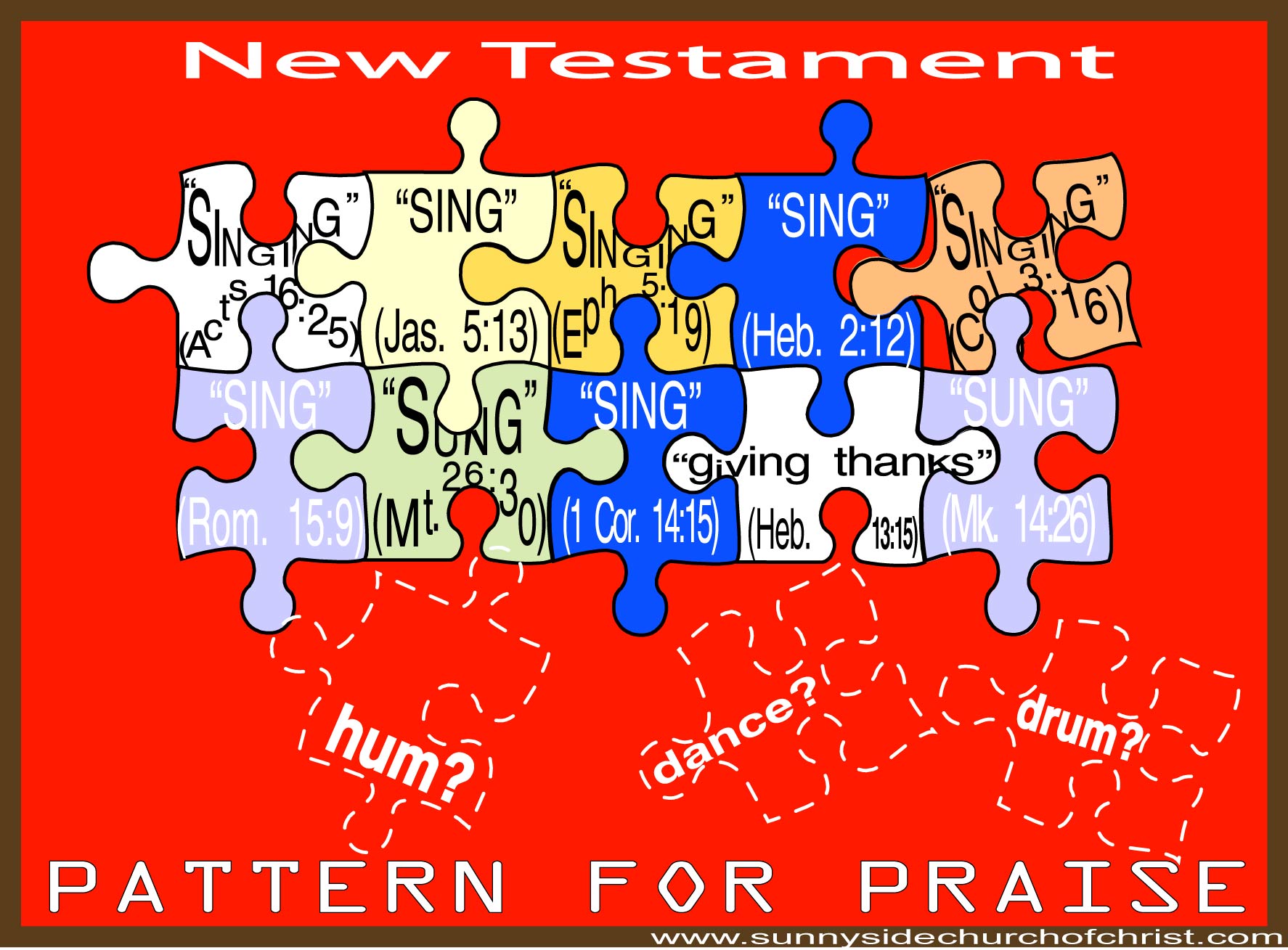 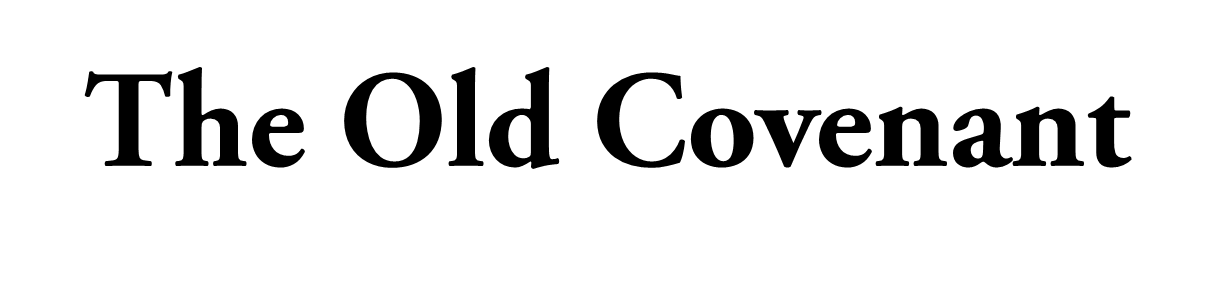 Broken down and abolished
Eph. 2:14, 15
Annulled
Heb. 7:18, 19
Weak
Made nothing perfect
Made Obsolete
Heb. 8:13
Taken away
Heb. 10:9
Why choose the music of this system?
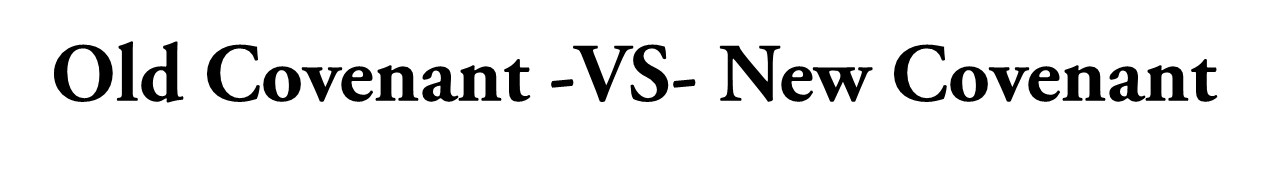 weakness
powerful
?
To one nation
Animal blood
Temporary
Shadow
Yoke/bondage
To all nations
Jesus’ blood
Permanent
Real image
Liberty
?
?
?
?
Why choose the music of this system?
Mercy →Regarding Covenant
“All the paths of the LORD are mercy and truth, To such as keep His covenant and His testimonies” (Ps. 25:10)
“and he said: ‘LORD God of Israel, there is no God in heaven above or on earth below like You, who keep Your covenant and mercy with Your servants who walk before You with all their hearts’” (1 Kin. 8:23; cf. Neh. 1:5)
Mercy →New Covenant
“to Jesus the Mediator of the new covenant, and to the blood of sprinkling that speaks better things than that of Abel” (Heb. 12:24)
“And for this reason He is the Mediator of the new covenant, by means of death, for the redemption of the transgressions under the first covenant, that those who are called may receive the promise of the eternal inheritance” (Heb. 9:15)
Reject New Cov. = Reject Mercy
Hebrews 10:28-30 | cf. Galatians 5:1-4
28  Anyone who has rejected Moses’ law dies without mercy on the testimony of two or three witnesses.
29  Of how much worse punishment, do you suppose, will he be thought worthy who has trampled the Son of God underfoot, counted the blood of the covenant by which he was sanctified a common thing, and insulted the Spirit of grace?
30  For we know Him who said, "Vengeance is Mine, I will repay," says the Lord. And again, "The LORD will judge His people."